Consulta Preliminar del MercadoVehículos avanzados tecnológicamente y sostenibles con el medio ambiente para el traslado de detenidos, presos y penados (DPyP)¿Cómo participar?CPM y pasos siguientes
Oficina CPI CDTI
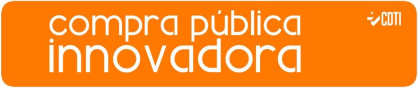 Objeto de esta CPM

-Promover la participación de operadores económicos activos en el mercado 
-para la presentación de propuestas innovadoras destinadas a dar respuestas a las necesidades de la Guardia Civil.
-al reto tecnológico que se describen en el Anexo I de la Resolución de CPM

A partir de los resultados de la CPM y la vigilancia tecnológica, CDTI y Administración dispondrán de la información necesaria para definir las especificaciones técnicas que mejoren la definición y alcance de una posible licitación de Compra Pública Precomercial CPP (excluida LCSP art. 8).
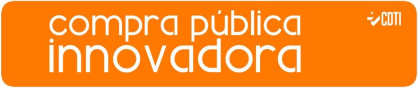 ¿Qué es una CPM?
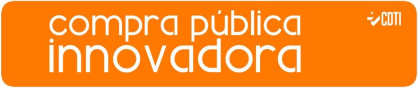 Herramienta de LCSP 9/2017 (art.115,art.70) No vinculante con las etapas posteriores
Parte del expediente de contratación » principios básicos LCSP
Usuario final identifica una necesidad tecnológica
¿Puede ser realizada? Hay capacidad y motivación?
Sirve para conocer el estado del arte… ¿CPP?
Orienta un potencial pliego de contratación
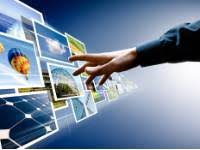 Convocatoria CPM
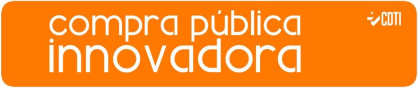 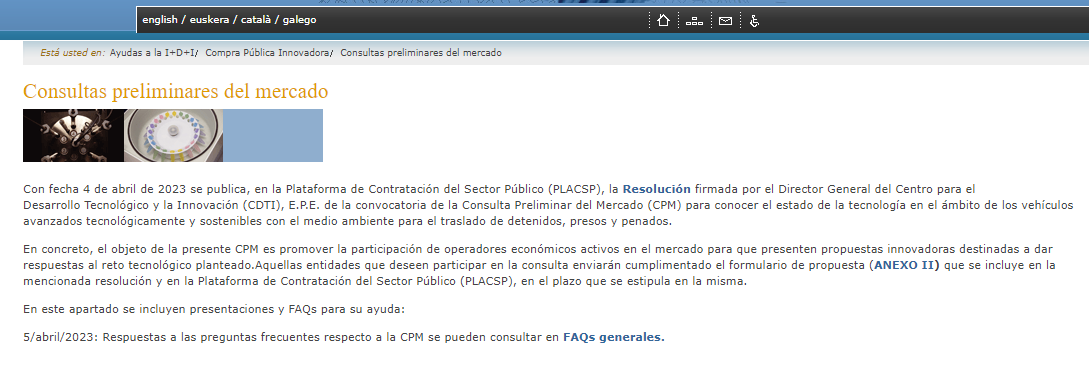 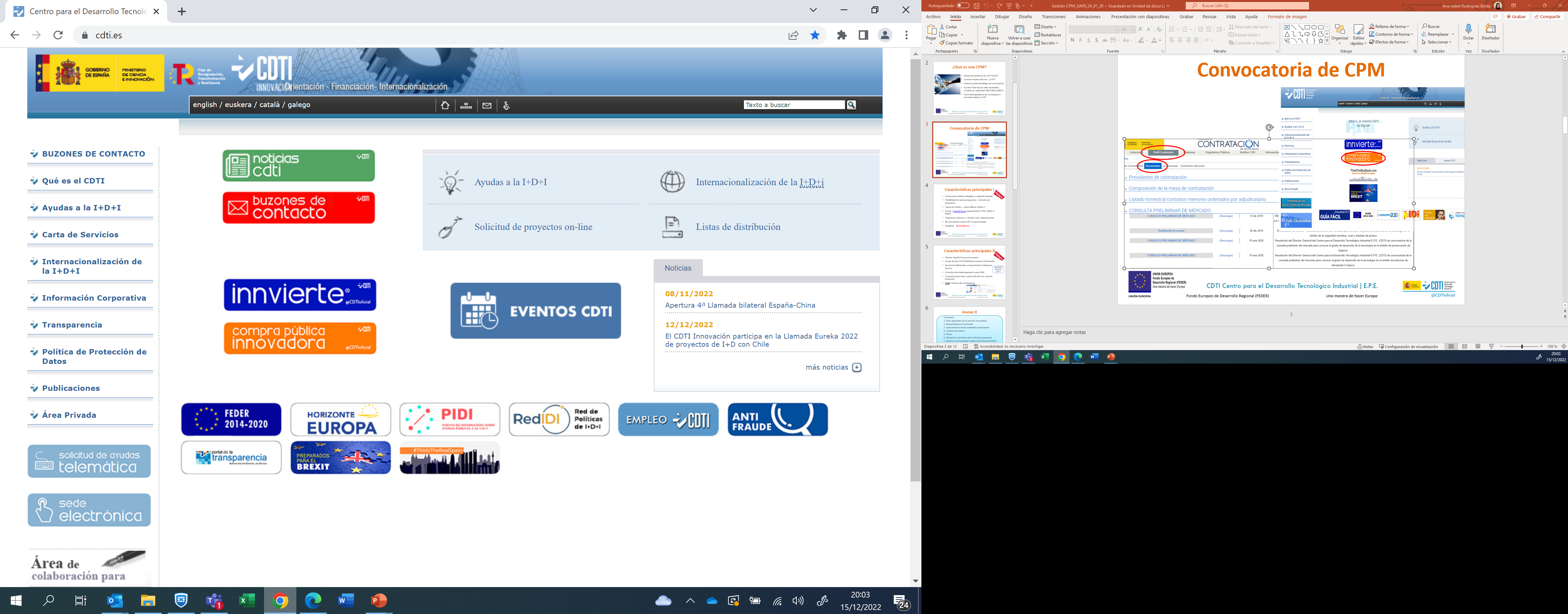 ¿Cómo afectan los requisitos de los Fondos?
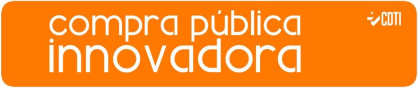 Todas las iniciativas de futuras CPPs impulsadas por el CDTI y financiadas con fondos europeos deben cumplir una serie de requisitos, de acuerdo con la normativa reguladora del Mecanismo de Recuperación y Resiliencia y del Plan de Recuperación a nivel europeo y nacional. 

La futura actuación, objeto de esta CPM,  se enmarca en el C17. Inversión 3 del PRTR.
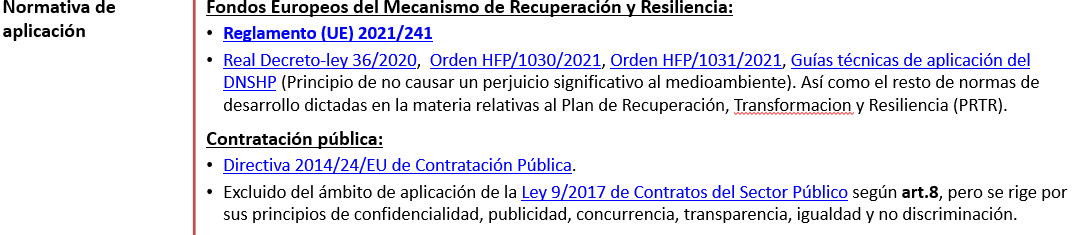 El principio de DNSH
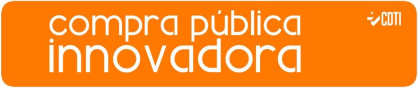 PREPARACIÓN DE LA INICIATIVA
(Principio DNSH por sus siglas en inglés), de acuerdo al Reglamento (UE) 2021/241:
Todas las iniciativas deben cumplir el principio de no causar daño a los 6 objetivos medioambientales.
EJECUCIÓN DE LOS CONTRATOS
FASE 1
FASE 3
Informe DNSH preliminar
(Preselección de la iniciativa)
Análisis de ofertas
Informe de validación de la autoevaluación DNSH de cada oferta
SEGUIMIENTO
FASE 2
Mitigación del cambio climático

Adaptación al cambio climático

Uso sostenible del agua y recursos marinos

Economía circular
Prevención de polución  Protección de biodiversidad y ecosistemas
Adaptación del informe DNSH ante modificaciones durante la ejecución del contrato
Informe DNSH detallado
(El informe positivo valida la neutralidad de la iniciativa)
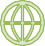 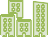 PRE-SELECCIÓN IDEA
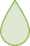 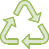 LICITACIÓN
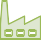 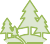 ¿Cómo participar en la CPM?
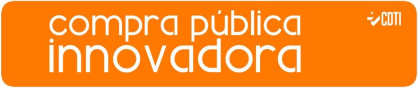 Estudia el Anexo I… para rellenar el Anexo II

Anexo I describe la necesidad y el Reto Tecnológico

RETO: Vehículos avanzados tecnológicamente y sostenibles con el medio ambiente para el traslado de detenidos, presos y penados (DPyP).
Características principales CPM
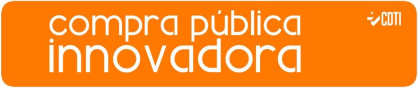 Convocatoria abierta dirigida a cualquier entidad
Posibilidad de varias propuestas. 1 versión por propuesta
Propuesta conjunta = 1 Anexo II por representante
No vinculante ni para CDTI ni para entidad
Envíos a ocpi@cdti.es especificando CPM_TRANSPORTE DE PRESOS
Deadline:   4 de mayo de 2023
Idioma: Español (comunicaciones)
Grupo técnico CDTI/Administración para evaluar información
Reuniones bilaterales a requerimiento del grupo técnico
Consultas de interés general, FAQs en la web CDTI
Propuesta para todo o parte del reto (vs. todo en licitación)
Final: Informe de conclusiones CPM
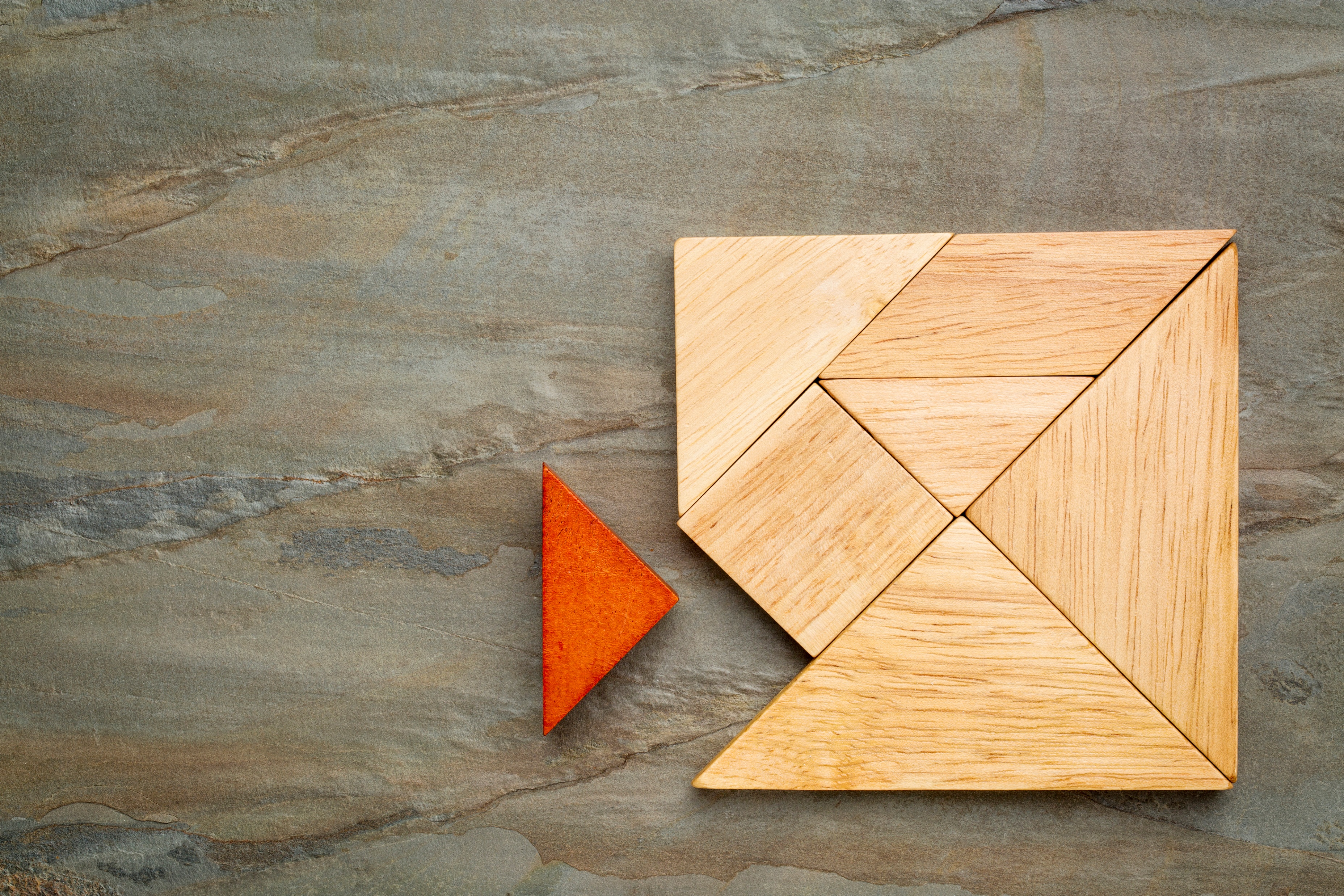 Anexo II Resolución CPM
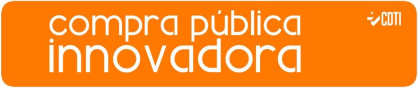 1. Datos generales de la solución innovadora
2. Requerimientos funcionales
3. Cumplimiento del principio DNSH
4. Características de las entidades proponentes
5. Criterios de Avance
6. Plazos
7. Valoración económica de la solución propuesta
8. Derechos de Propiedad Intelectual /Industrial (DPIs)
9. Marco Regulatorio
10. Declaraciones obligatorias
11. Anexos adicionales
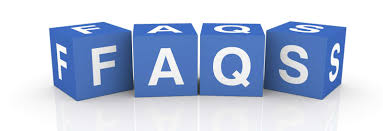 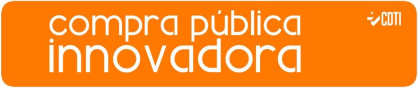 1. Datos generales de la solución innovadora
ELIGE ACRÓNIMO!
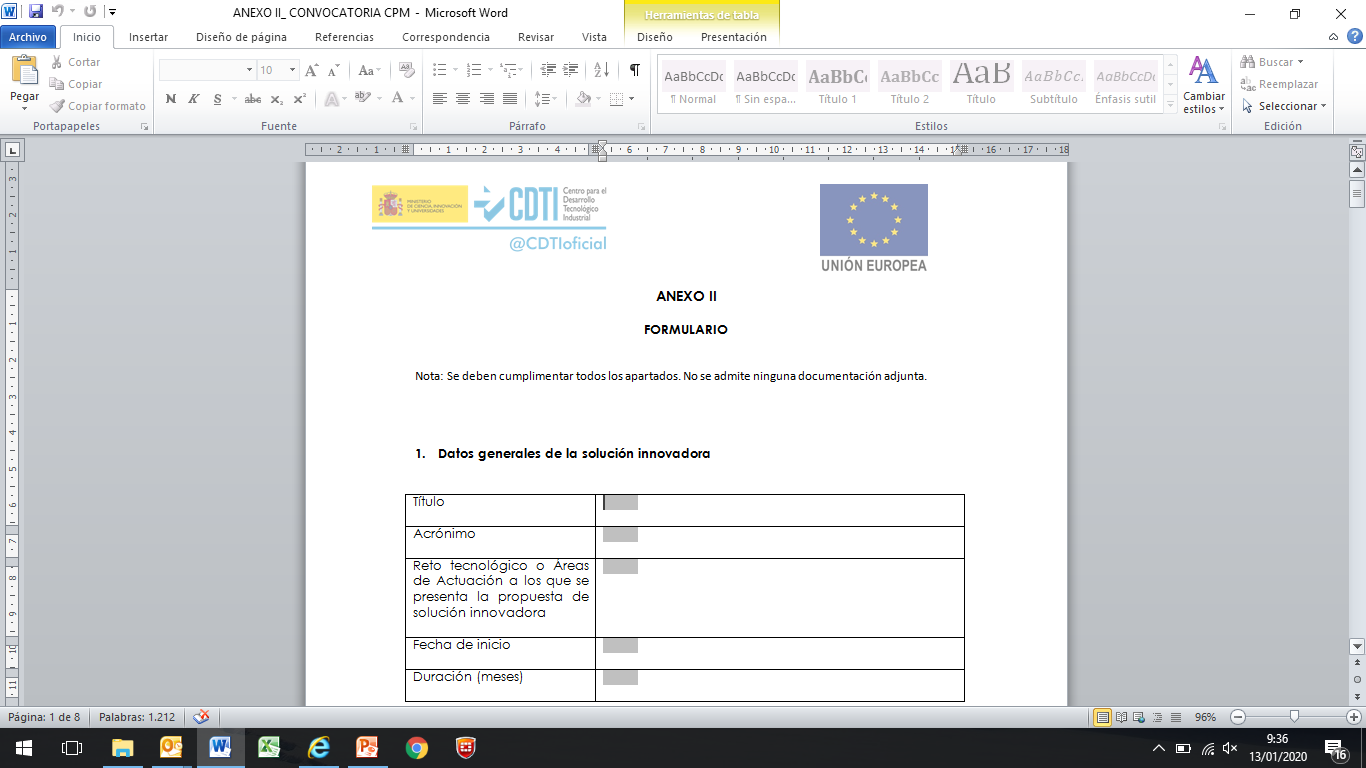 Duración: Tener en cuenta fases (también en valoración económica)
IDENTIFICA ÁREAS!
ALGUNA RESTRICCIÓN? 
DE QUÉ TIPO?
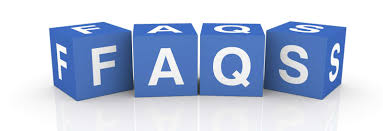 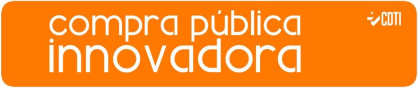 2. Requerimientos funcionales
ENFOQUE FUNCIONAL
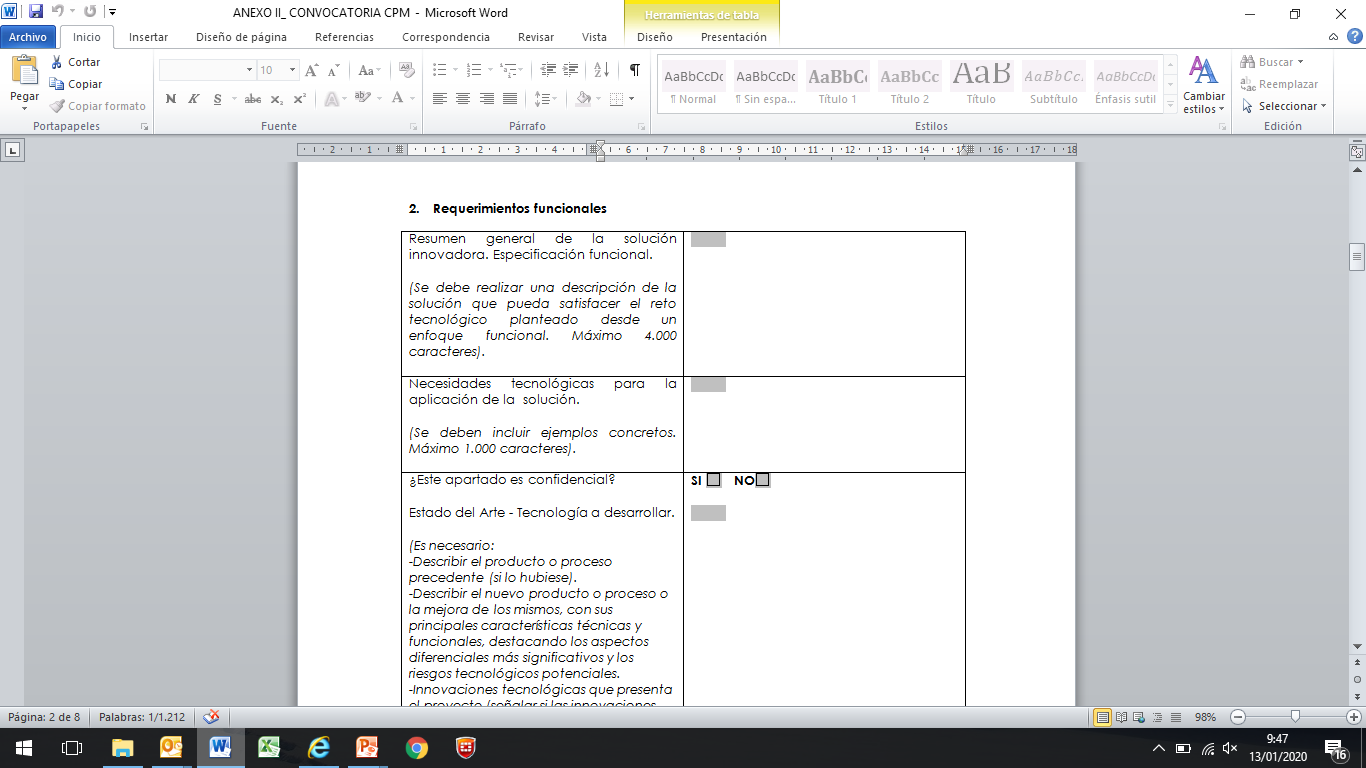 Background si necesario (patentes?)
Novedad tecnológica fundamental para CPP
Confidencialidad razonable
ANTECEDENTES
TECNOLOGÍAS
ALCANCE
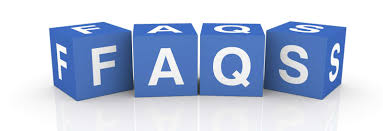 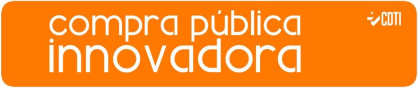 2. Requerimientos funcionales
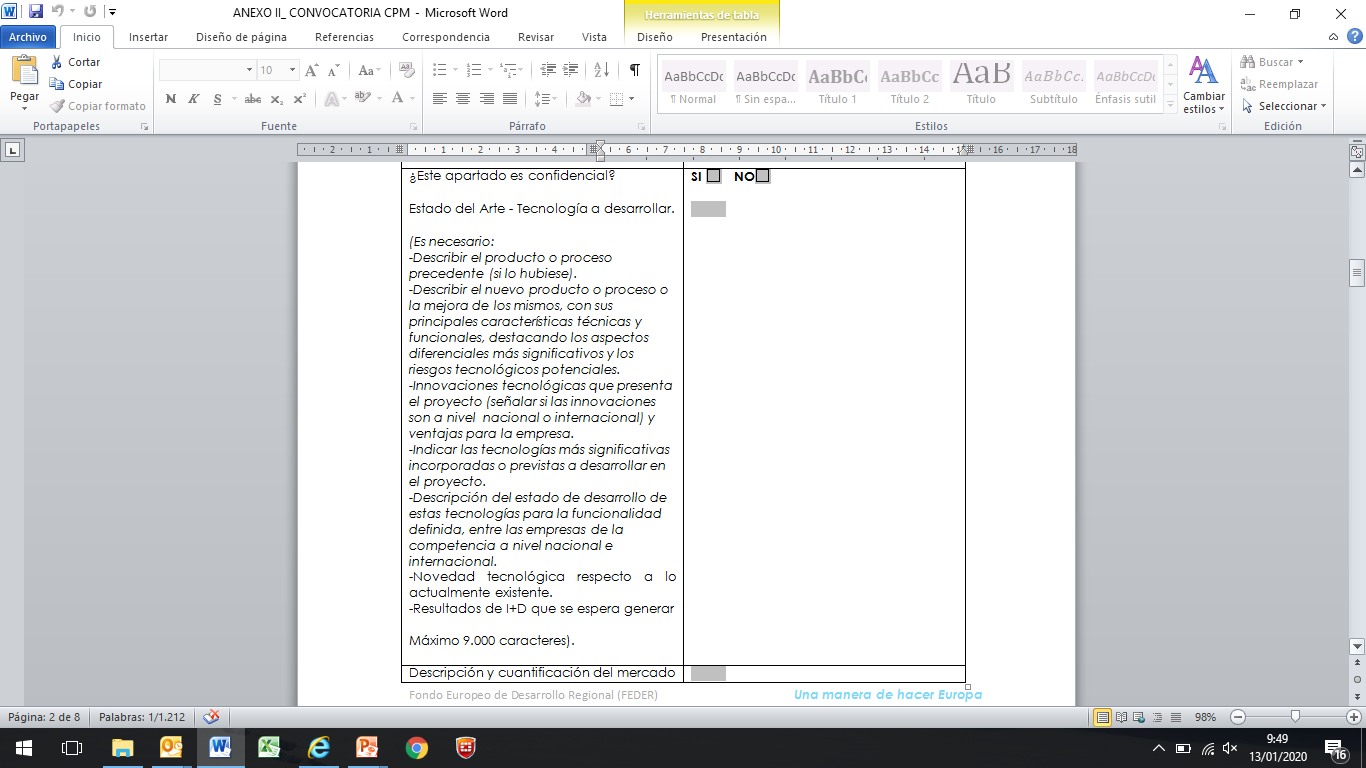 CONFIDENCIALIDAD RAZONABLE
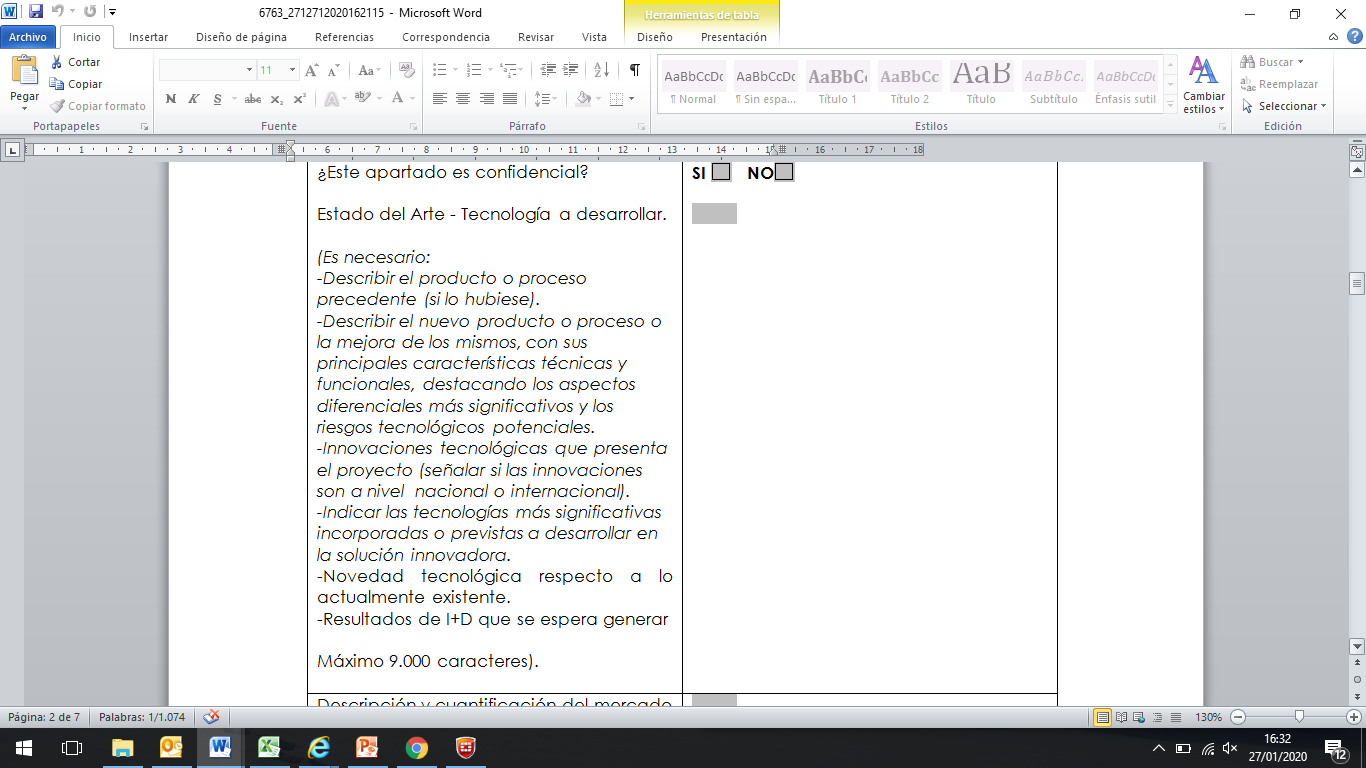 DESCRIPCIÓN
NOVEDAD
SALTO TECNOLÓGICO, TRL
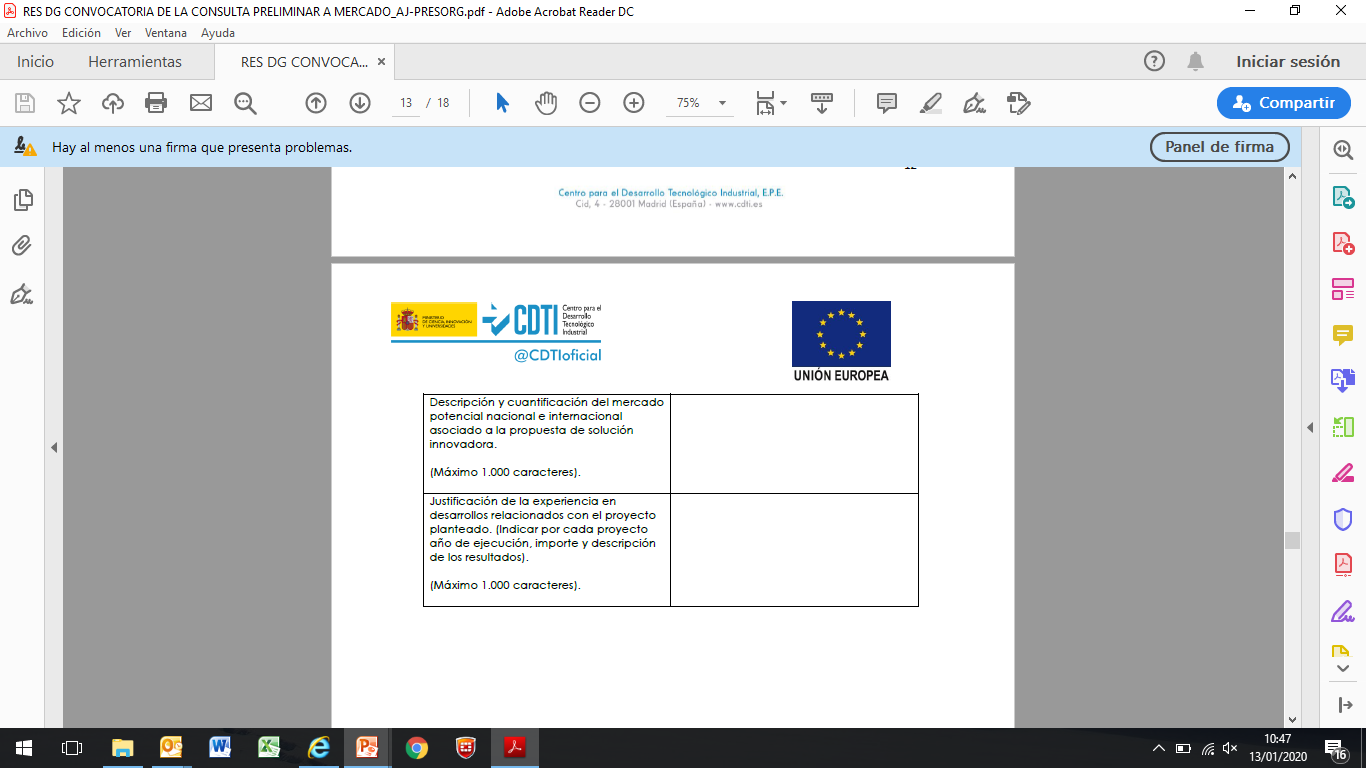 MERCADO POTENCIAL
EXPERIENCIA
SOLVENCIA TÉCNICA
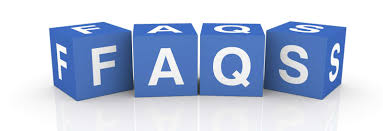 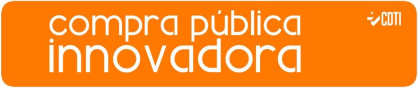 3. Cumplimiento del principio DNSH (1)
Establecer el ciclo de vida de la actividad: considerar efectos durante todo el ciclo de vida de la actuación, con afecciones directas e indirectas primarias
Cumplir con los 6 objetivos medioambientales:
Mitigación del Cambio Climático
Adaptación al cambio climático
Utilización y protección sostenible de los recursos hídricos y marinos
Transición a una economía circular (prevención y reciclado de residuos)
Prevención y control de la contaminación
Protección y restauración de la biodiversidad y los ecosistemas
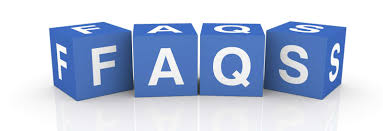 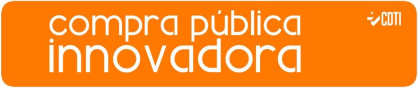 3. Cumplimiento del principio DNSH (2)
ACTIVIDADES NO ELEGIBLES: 1. Construcción de refinerías de crudo, centrales térmicas de carbón y proyectos que impliquen la extracción de petróleo o gas natural, debido al perjuicio al objetivo de mitigación del cambio climático. 2. Actividades relacionadas con los combustibles fósiles, incluida la utilización ulterior de los mismos. 3. Actividades y activos en el marco del régimen de comercio de derechos de emisión de la UE (RCDE) en relación con las cuales se prevea que las emisiones de gases de efecto invernadero que van a provocar no se situarán por debajo de los parámetros de referencia pertinentes […]. 4. Compensación de los costes indirectos del RCDE. 5. Actividades relacionadas con vertederos de residuos e incineradoras […]. 6. Actividades relacionadas con plantas de tratamiento mecánico-biológico […]. 7. Actividades en las que la eliminación a largo plazo de residuos pueda causar daños al medio ambiente.
ACTIVIDADES ELEGIBLES:
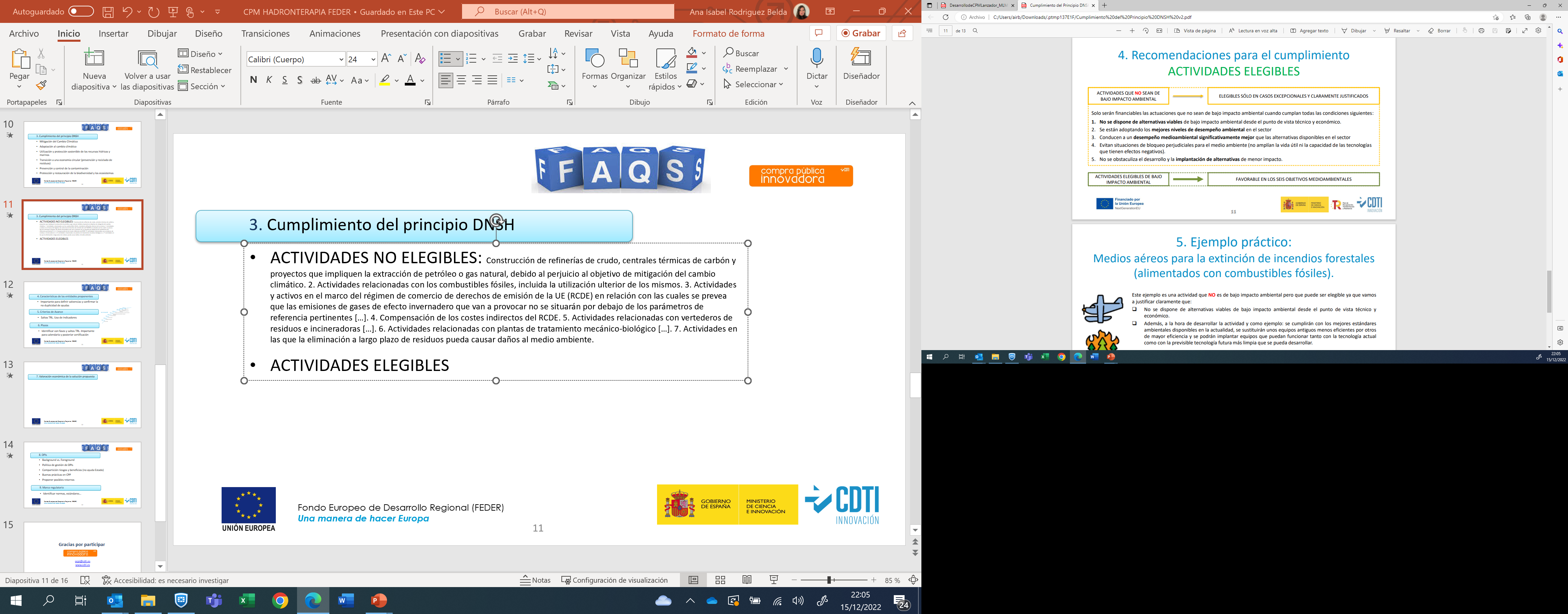 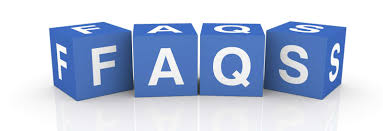 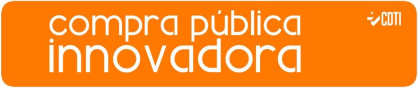 4. Características de las entidades proponentes
5. Criterios de Avance
6. Plazos
Importante para definir solvencias y confirmar la no duplicidad de ayudas
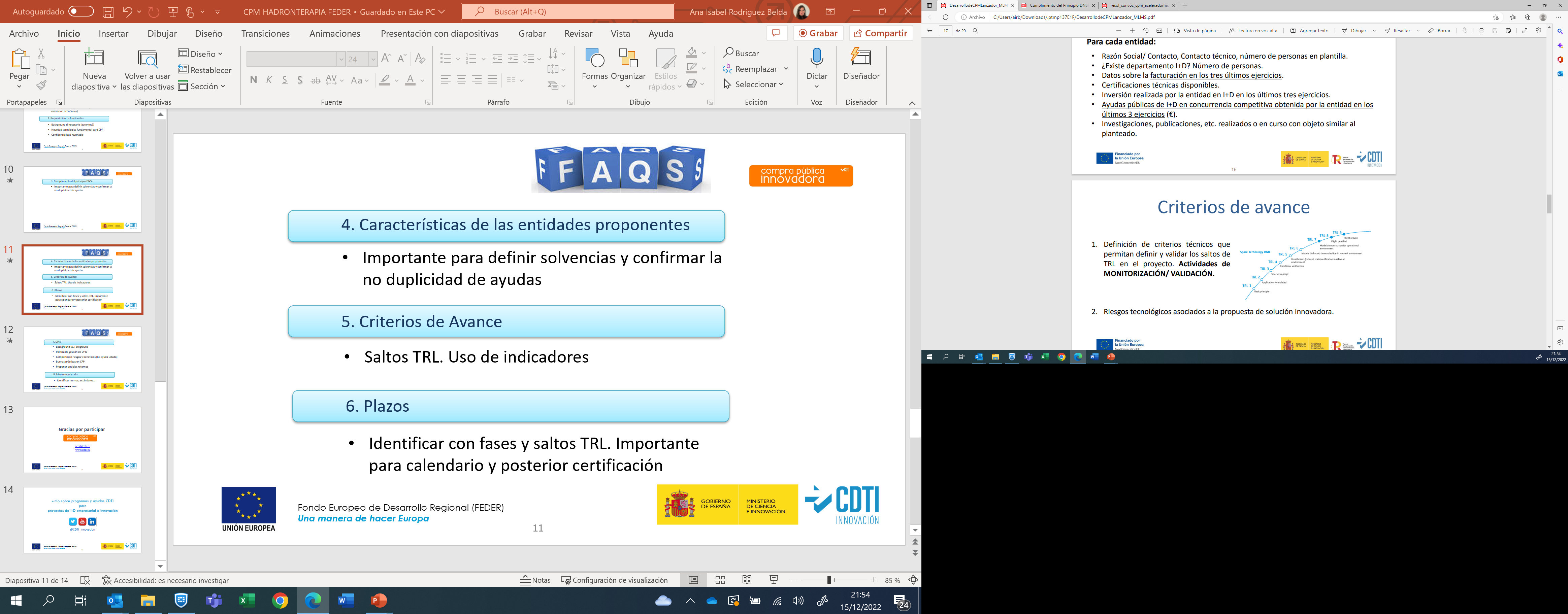 Saltos TRL. Uso de indicadores y su monitorización
Identificar con fases y saltos TRL. Importante para calendario y posterior certificación
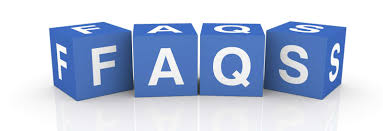 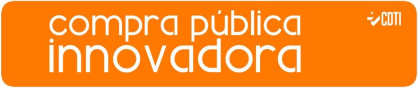 7. Valoración económica de la solución propuesta
Recuerda presupuesto por fases y saltos tecnológicos
Necesario que mínimo el 50% sea I+D, justifica
% subcontratación puede limitarse en la licitación
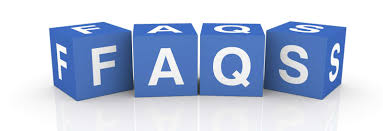 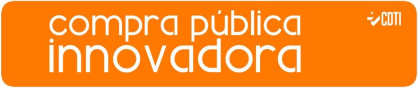 8. DPIs
9. Marco regulatorio
Background vs. Foreground
Política de gestión de DPIs
Compartición riesgos y beneficios (no es ayuda Estado)
Buenas prácticas en CPP
Proponer posibles retornos
Identificar normas, estándares…
Posibles pasos siguientes
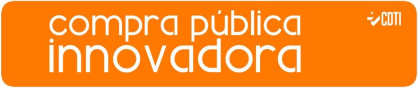 Publicaciones de cada etapa en www.cdti.es:
Fondos del  Mecanismo de Recuperación y Resiliencia (MRR).  Instrumento excepcional  de  recuperación temporal cuya planificación se ha materializado en el Plan de Recuperación, Transformación y Resiliencia.
jun-oct22
abr23
feb22
jul23
Fin dic25
nov23
dic35
dic28
Llamada de expresiones de interés (conv. cerrada) / buzón repositorio (conv. abierta)
Validación MRR
Informe Impacto
Retorno CPP
Control
Ejecución CPP Certificación por fases (**)
Cesión (Prototipos)
Repositorio priorizado
Adjudicación
Contratos (*)
CPM
Licitación
Pliegos
CDTI –Admón. Pública Interesada
*    Fechas aproximadas
** Competitivas y eliminatorias
Gracias por participar
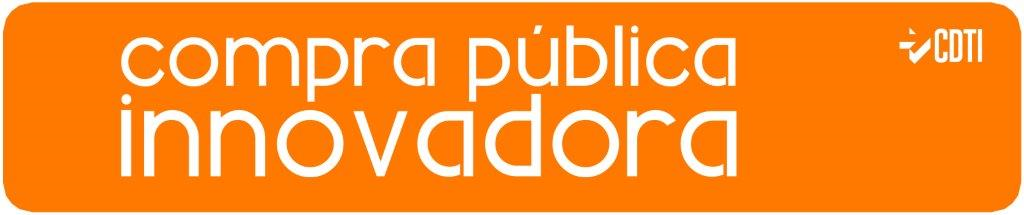 ocpi@cdti.es
www.cdti.es